Federal Benefits Units (FBUs)
Located in United States embassies and consulates at 21 locations around the world.
FBUs are sometimes called Claims Taking Posts (CTPs).
The people who work in the FBUs are Department of State employees.

FBUs provide services outside of the United States for these agencies:
Social Security Administration (SSA) 92%
Veterans’ Affairs (VA) 3%
Office of Personnel Management (OPM) 3%
Department of Labor (DOL) 1%
Railroad Retirement Board (RRB) 1%
FBU Services
FBUs provide a broad range of services, such as:
Providing information to applicants about benefits
Providing necessary forms
Assisting applicants with completing forms
Taking and developing benefit claims
Arranging medical appointments for disability claims
Following up with agencies when necessary
Processing benefit entitlement changes (i.e., address, direct deposit, reports of death, etc.)
Processing applications for Social Security Numbers
Non-Claims Taking Posts (NCTPs)
Embassies and consulates without a Federal Benefits Unit are called Non-Claims Taking Posts (NCTPs). They work closely with an FBU and can provide limited federal benefits assistance, such as:
Accepting Social Security Number applications
Establishing an applicant’s “Intent to File”  and forwarding it to the servicing FBU
Handling inquiries for other federal agencies
Accepting reports of changes (i.e., address, direct deposit, deaths, marriages, etc.) 
Assist FBUs with medical appointments for disability claims
Providing assistance to FBU’s for field investigations and beneficiary contact
Canada
Social Security service to Canada is provided by the US Social Security offices in the states that border Canada (Alaska, Washington, Idaho, Montana, North Dakota, Minnesota, Michigan, New York, Vermont, Maine)
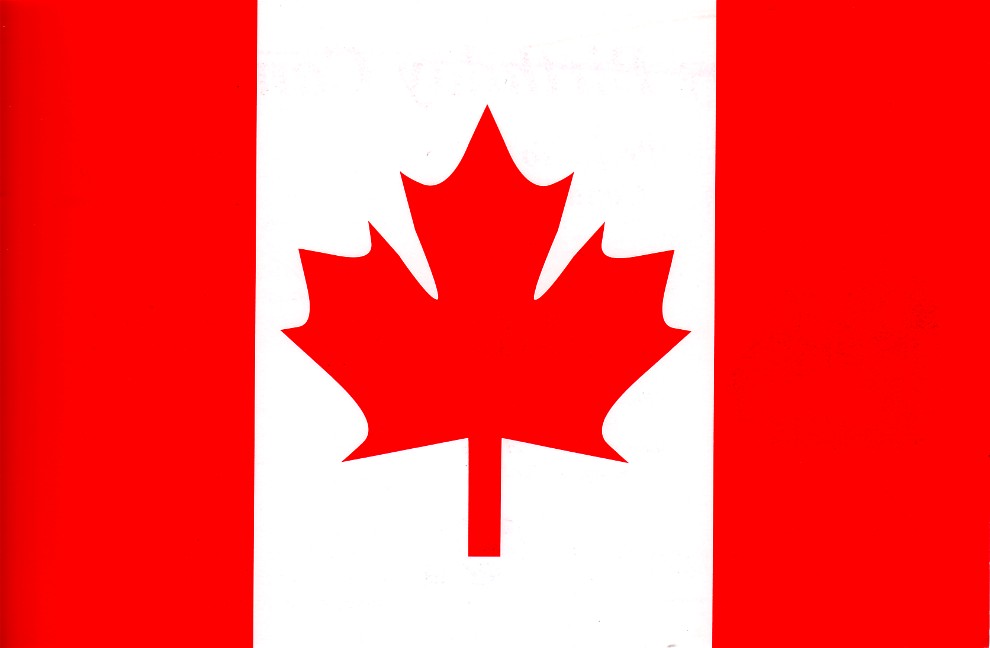 Mexico City Region FBUs
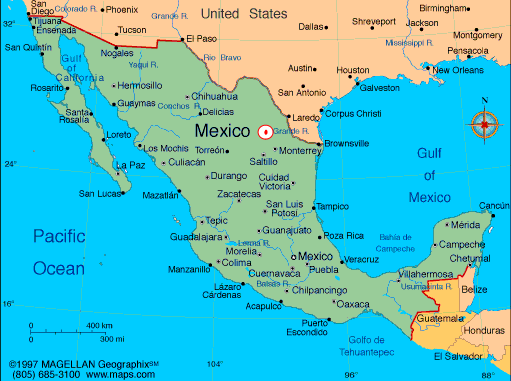 Ciudad Juarez
Guadalajara
Mexico City
San Jose Region FBUs
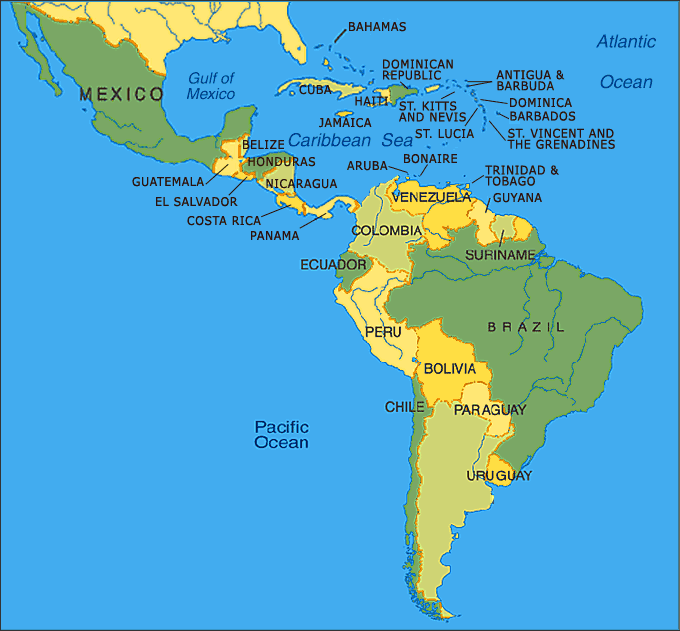 Santo Domingo
San Jose
Buenos Aires
London Region FBUs
Oslo
Dublin
London
Madrid
Lisbon
Frankfurt Region FBUs
Warsaw
Frankfurt
Krakow
Paris
Rome Region FBUs
Rome
Naples
Athens
Jerusalem
Manila Region FBUs
Tokyo
Manila
Countries Served by San Jose Region FBUs
Venezuela
Countries Served by London Region FBUs
Countries Served by Frankfurt Region FBUs
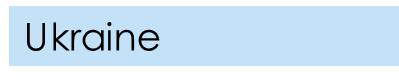 Countries Served by Rome Region FBUs
Countries Served by Manila Region FBUs
Which FBU Serves My Country?
https://www.ssa.gov/foreign/foreign.htm

  Mexico City Region  		   San Jose Region
FBU.Mexico.City@ssa.gov		  FBU.CostaRica@ssa.gov
FBU.Ciudad.Juarez@ssa.gov	  FBU.Argentina@ssa.gov
FBU.Guadalajara@ssa.gov		  FBU.SantoDomingo@ssa.gov
Which FBU Serves My Country?
London Region		   Frankfurt Region

FBU.London@ssa.gov	  FBU.Frankfurt@ssa.gov
FBU.Dublin@ssa.gov		  FBU.Paris@ssa.gov
FBU.Lisbon@ssa.gov		  FBU.Krakow@ssa.gov
FBU.Madrid@ssa.gov	  FBU.Warsaw@ssa.gov
FBU.Oslo@ssa.gov
Which FBU Serves My Country?
Rome Region		  Manila Region 
FBU.Rome@ssa.gov		FBU.Manila@ssa.gov
FBU.Naples@ssa.gov	FBU.Tokyo@ssa.gov
FBU.Athens@ssa.gov
FBU.Jerusalem@ssa.gov